Introduction to Natural Language Processing
By J. H. Wang
Feb. 21, 2024
NLP & TM, Spring 2024
NTUT CSIE
1
Outline
What is NLP?
Example Tasks
The state-of-the-art
NLP & TM, Spring 2024
NTUT CSIE
2
What is Natural Language Processing
(speech and) language processing
Human language technology
Computational linguistics


To give computers ability to process human language
To enable human-machine communication
E.g. conversational agent
NLP & TM, Spring 2024
NTUT CSIE
3
Example: 2001: A Space Odyssey
A 1968 epic science fiction film produced and directed by Stanley Kubrick
Based on a novel by Arthur C. Clarke
HAL 9000 computer
Speaking and understanding English
Even reading lips
Conversational agent, dialog system
Input: automatic speech recognition, natural language understanding
Output: dialogue and response planning, speech synthesis
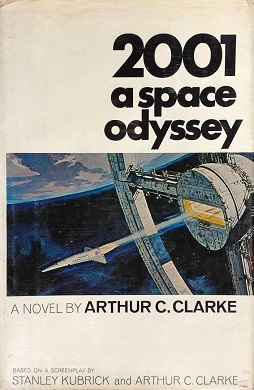 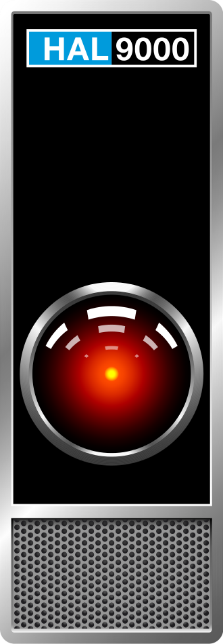 NLP & TM, Spring 2024
NTUT CSIE
4
Modern Examples: Chatbots
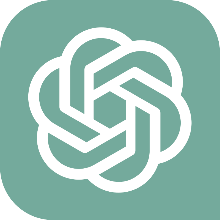 ChatGPT, Gemini (Bard)
Mobile phone assistants
Apple Siri, …
Smart speakers
Google Home, Amazon Alexa, LINE Clova, …
Other applications:
Social networking platforms
Healthcare
Banking
…
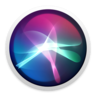 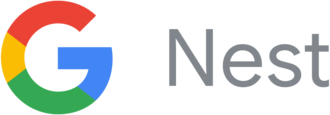 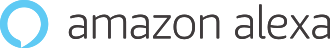 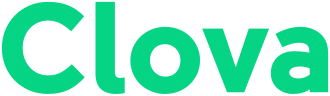 NLP & TM, Spring 2024
NTUT CSIE
5
Example Language-related Tasks
Machine Translation 
Automatically translate a document from one language to another
Web-based question answering, for example:
What year was Abraham Lincoln born?
How many states were in the United States that year?
How much Chinese silk was exported to England by the end of the 18th century?
What do scientists think about the ethics of human cloning?
Information extraction, word sense disambiguation
Spelling correction, grammar checking, …
NLP & TM, Spring 2024
NTUT CSIE
6
Question Answering: IBM’s Watson
Won Jeopardy on February 16, 2011!
WILLIAM WILKINSON’S 
“AN ACCOUNT OF THE PRINCIPALITIES OFWALLACHIA AND MOLDOVIA”
INSPIRED THIS AUTHOR’S
MOST FAMOUS NOVEL
Bram Stoker
NLP & TM, Spring 2024
NTUT CSIE
7
Information Extraction
Event:  Curriculum mtg
Date:   Jan-16-2012
Start:   10:00am
End:    11:30am
Where: Gates 159
Subject: curriculum meeting
     Date: January 15, 2012
         To: Dan Jurafsky

Hi Dan, we’ve now scheduled the curriculum meeting.
It will be in Gates 159 tomorrow from 10:00-11:30.
-Chris
Create new Calendar entry
NLP & TM, Spring 2024
NTUT CSIE
8
Information Extraction & Sentiment Analysis
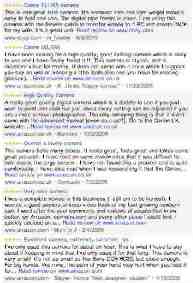 Attributes:
 zoom
 affordability
 size and weight
 flash 
 ease of use
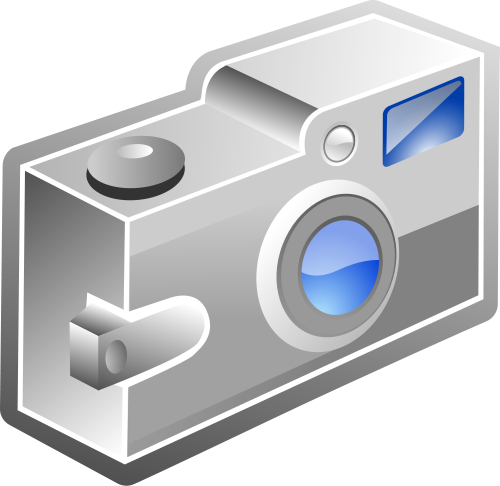 Size and weight
nice and compact to carry! 
since the camera is small and light, I won't need to carry around those heavy, bulky professional cameras either! 
the camera feels flimsy, is plastic and very light in weight you have to be very delicate in the handling of this camera
✓
✓
✗
NLP & TM, Spring 2024
NTUT CSIE
9
Machine Translation
Helping human translators
Fully automatic
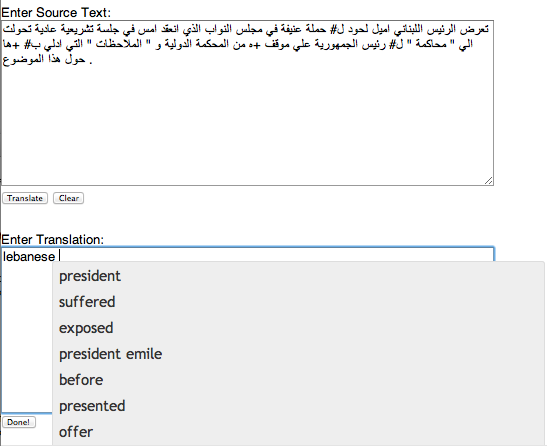 Enter Source Text:
這 不過 是 一 個 時間 的 問題 .
Translation from Stanford’s Phrasal:
This is only a matter of time.
NLP & TM, Spring 2024
NTUT CSIE
10
Language Technology
making good progress
Sentiment analysis
still really hard
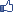 mostly solved
Best roast chicken in San Francisco!
Question answering (QA)
The waiter ignored us for 20 minutes.
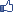 Q. How effective is ibuprofen in reducing fever in patients with acute febrile illness?
Coreference resolution
Spam detection
✓
Let’s go to Agra!
Paraphrase
✗
Carter told Mubarak he shouldn’t run again.
Buy V1AGRA …
Word sense disambiguation (WSD)
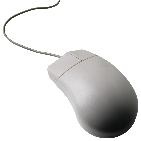 XYZ acquired ABC yesterday
ABC has been taken over by XYZ
Part-of-speech (POS) tagging
I need new batteries for my mouse.
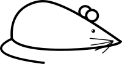 Summarization
ADJ         ADJ    NOUN  VERB      ADV
Parsing
Colorless   green   ideas   sleep   furiously.
The Dow Jones is up
Economy is good
The S&P500 jumped
I can see Alcatraz from the window!
Named entity recognition (NER)
Housing prices rose
Machine translation (MT)
Dialog
PERSON              ORG                      LOC
第13届上海国际电影节开幕…
Where is Citizen Kane playing in SF?
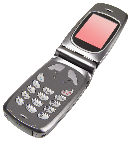 Einstein met with UN officials in Princeton
The 13th Shanghai International Film Festival…
Castro Theatre at 7:30. Do you want a ticket?
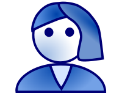 Information extraction (IE)
PartyMay 27add
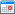 You’re invited to our dinner party, Friday May 27 at 8:30
NLP & TM, Spring 2024
NTUT CSIE
11
Knowledge of Language
Phonetics and Phonology - knowledge about linguistic sounds
Morphology - knowledge of the meaningful components of words
Syntax - knowledge of the structural relationships between words
Semantics - knowledge of meaning
Pragmatics - knowledge of the relationship of meaning to the goals and intentions of the speaker
Discourse - knowledge about linguistic units larger than a single utterance
NLP & TM, Spring 2024
NTUT CSIE
12
Ambiguity
Some input is ambiguous if multiple, alternative linguistic structures can be built for it
For example: I made her duck.
What’s the meaning?
?
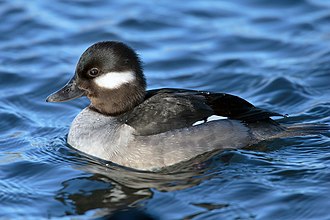 NLP & TM, Spring 2024
NTUT CSIE
13
Possible Answers:
(1.5) I cooked waterfowl for her.
(1.6) I cooked waterfowl belonging to her.
(1.7) I created the (plaster?) duck she owns.
(1.8) I caused her to quickly lower her head or body.
(1.9) I waved my magic wand and turned her into undifferentiated waterfowl.
NLP & TM, Spring 2024
NTUT CSIE
14
Resolving Ambiguities
Lexical disambiguation
Part-of-Speech (POS) Tagging
E.g. duck: noun vs. verb
Word sense disambiguation
E.g. make: create vs. cook
Syntactic disambiguation
Parsing
NLP & TM, Spring 2024
NTUT CSIE
15
Why else is natural language understanding difficult?
segmentation issues
non-standard English
idioms
Great job @justinbieber! Were SOO PROUD of what youve accomplished! U taught us 2 #neversaynever & you yourself should never give up either♥
dark horse
get cold feet
lose face
throw in the towel
the New York-New Haven Railroad
the New York-New Haven Railroad
tricky entity names
world knowledge
neologisms
unfriend
Retweet
bromance
Where is A Bug’s Life playing …
Let It Be was recorded …
… a mutation on the for gene …
Mary and Sue are sisters.
Mary and Sue are mothers.
But that’s what makes it fun!
NLP & TM, Spring 2024
NTUT CSIE
16
Models and Algorithms
State machines, rule systems, logic, probabilistic models, vector-space models
State space search algorithm: dynamic programming
Machine learning algorithm: classification, expectation-maximization (EM), …
Deterministic and non-deterministic finite state automata, finite-state transducers
Regular grammars, context free grammars, …
NLP & TM, Spring 2024
NTUT CSIE
17
Language, Thought, Understanding
The ability to process language as skillfully as humans do
“Can machines think?”
Turing test: by Alan Turing (1950)
“Imitation game”
“Can machines do what we can do?”
Conversational agents
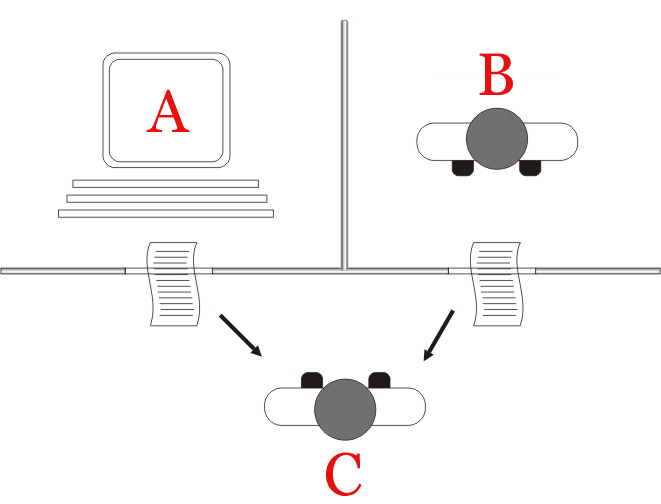 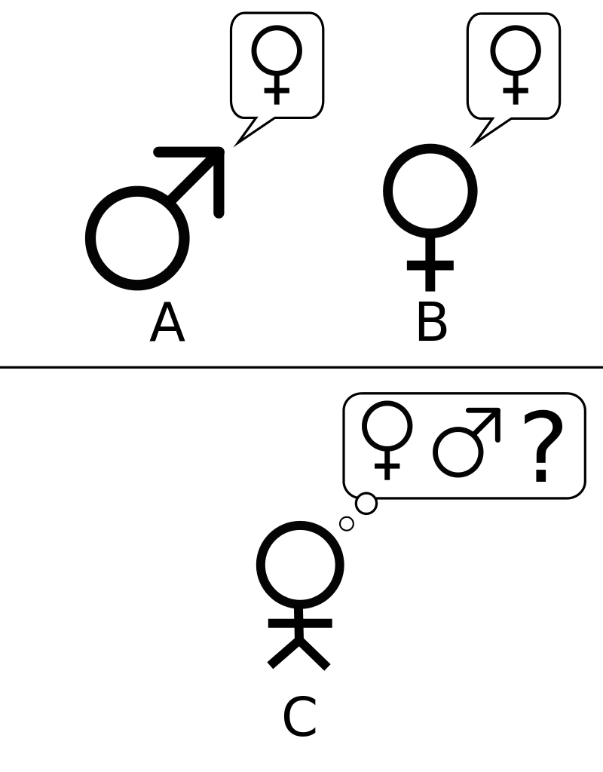 NLP & TM, Spring 2024
NTUT CSIE
18
Q: Please write me a sonnet on the topic of the Forth Bridge.
A: Count me out on this one. I never could write poetry.
Q: Add 34957 to 70764.
A: (Pause about 30 seconds and then give answer as) 105621.
NLP & TM, Spring 2024
NTUT CSIE
19
Example dialog of ELIZA (1966)
Rogerian Psychotherapy (person-centered therapy)
User1: You are like my father in some ways.
ELIZA1: WHAT RESEMBLANCE DO YOU SEE
User2: You are not very aggressive but I think you don’t want me to notice that.
ELIZA2: WHAT MAKES YOU THINK I AM NOT AGGRESSIVE
User3: You don’t argue with me.
ELIZA3: WHY DO YOU THINK I DON’T ARGUE WITH YOU
User4: You are afraid of me.
ELIZA4: DOES IT PLEASE YOU TO BELIEVE I AM AFRAID OF YOU
NLP & TM, Spring 2024
NTUT CSIE
20
The State of the Art
Travelers calling travel providers interact with conversational agents
Cars that allow drivers to control by voice
Searching video on the Web by speech
Cross-language information retrieval and translation by Google
Grading and assessing student essays by automated systems
Interactive virtual agents
Automated measurement of user opinions, preferences, attitudes in social media
…
NLP & TM, Spring 2024
NTUT CSIE
21
Brief History of NLP
Different fields in different departments
Computational linguistics: in linguistics
Natural language processing: in computer science
Speech recognition: in electrical engineering
Computational psycholinguistics: in psychology
NLP & TM, Spring 2024
NTUT CSIE
22
Foundational Insights: 1940s and 1950s
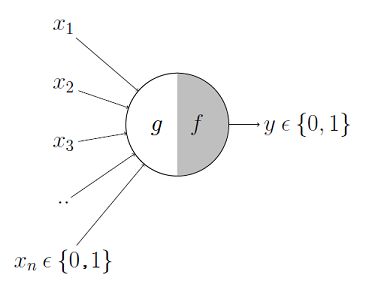 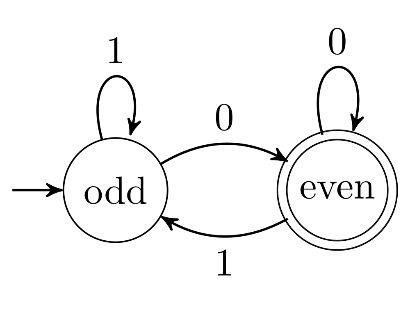 Automaton: 1950s
Turing (1936)
McCulloch-Pitts neuron (1943)
Finite automata, regular expressions (1951, 1956)
Shannon (1948)
Context-free grammar: Chomsky (1956), Backus (1959), Naur (1960)
Probabilistic or information-theoretic models
Shannon: communication, entropy
Koenig: sound spectrogram (1946)
NLP & TM, Spring 2024
NTUT CSIE
23
The Two Camps: 1957–1970
Two paradigms
Symbolic
Formal language theory, parsing
Artificial intelligence: John McCarthy, Marvin Minsky, Claude Shannon, and Nathaniel Rochester (1956)
Stochastic
Bayesian method
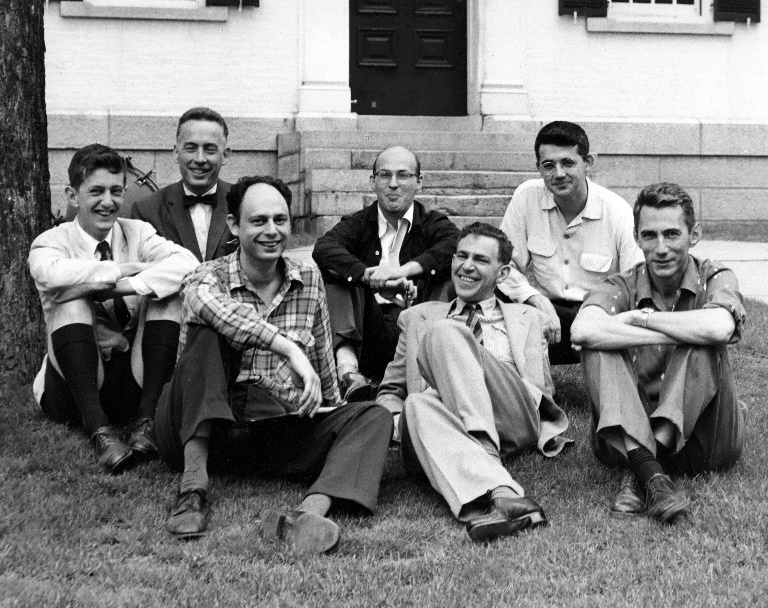 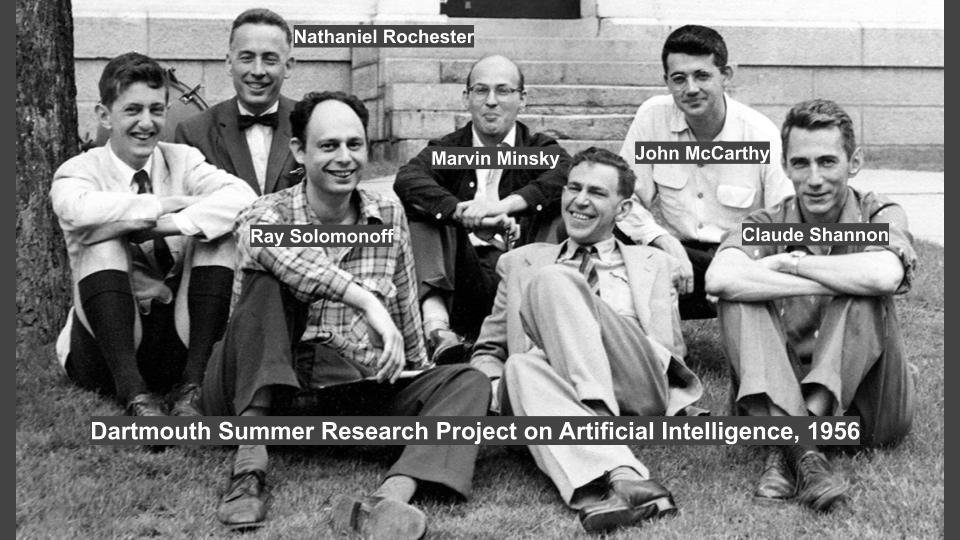 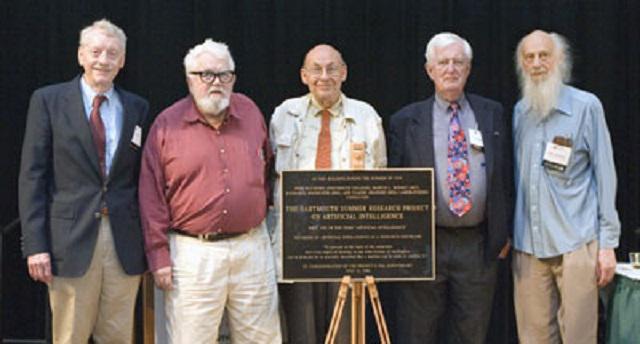 NLP & TM, Spring 2024
NTUT CSIE
24
Four Paradigms: 1970–1983
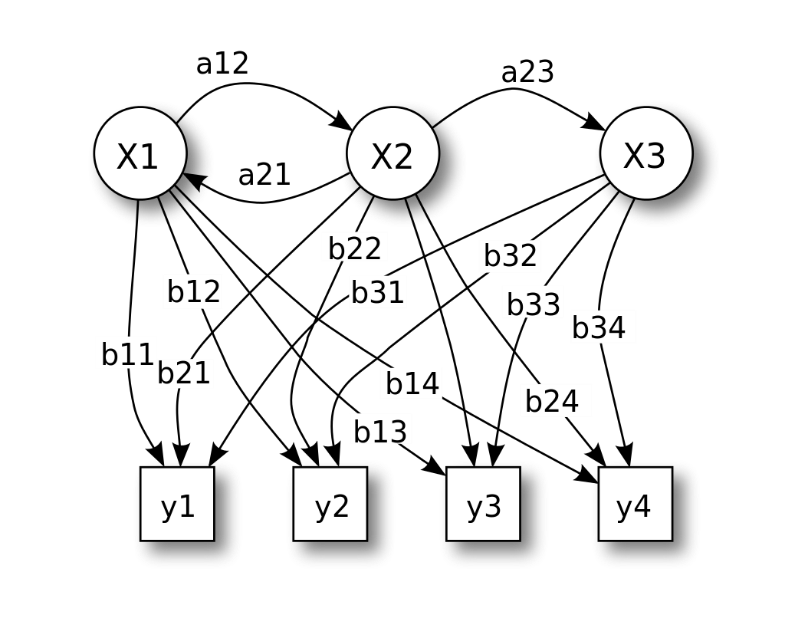 Stochastic
Hidden Markov model
Logic-based
Natural language understanding
Discourse modeling
NLP & TM, Spring 2024
NTUT CSIE
25
Empiricism and Finite-State Models Redux: 1983–1993
Finite-state models
Probabilistic models
NLP & TM, Spring 2024
NTUT CSIE
26
The Field Comes Together: 1994–1999
Probabilistic and data-driven models had become quite standard throughout natural language processing
The increases in the speed and memory of computers had allowed commercial exploitation of a number of subareas of speech and language processing, in particular, speech recognition, and spelling and grammar correction
The rise of the Web emphasized the need for language-based information retrieval and information extraction
NLP & TM, Spring 2024
NTUT CSIE
27
The Rise of Machine Learning: 2000–2008
Large amounts of spoken and written material became widely available through the auspices of the Linguistic Data Consortium (LDC) and other similar organizations
This increased focus on learning led to a more serious interplay with the statistical machine learning community
SVM, maximum entropy, multinomial logistic regression, graphical Bayesian models
The widespread availability of high-performance computing systems facilitated the training and deployment of systems that could not have been imagined a decade earlier
Near the end of this period, largely unsupervised statistical approaches began to receive renewed attention
Topic modeling, …
NLP & TM, Spring 2024
NTUT CSIE
28
New Potentials for NLP
Powerful computing resources
Web as the massive source of information 
Availability of wireless mobile access
Many new application scenarios
NLP & TM, Spring 2024
NTUT CSIE
29
Thanks for Your Attention!
NLP & TM, Spring 2024
NTUT CSIE
30